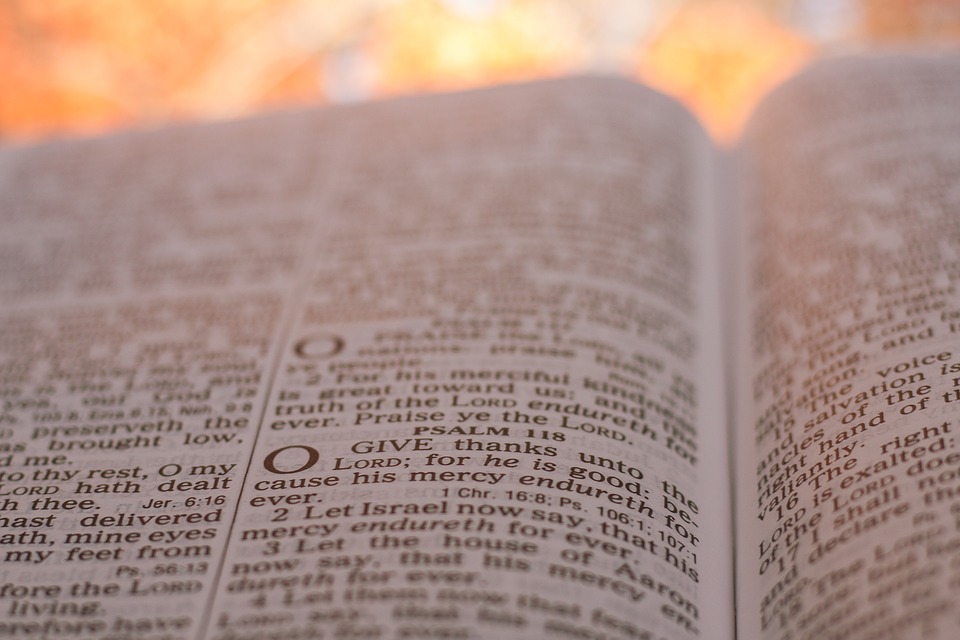 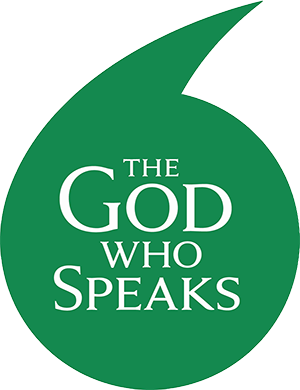 This Week’s Reading: Job 7: 1-4, 6-7
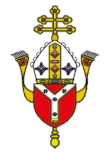 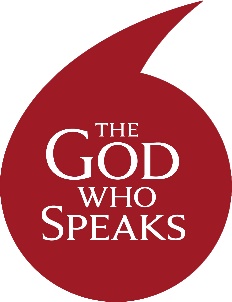 Old Testament Reflection
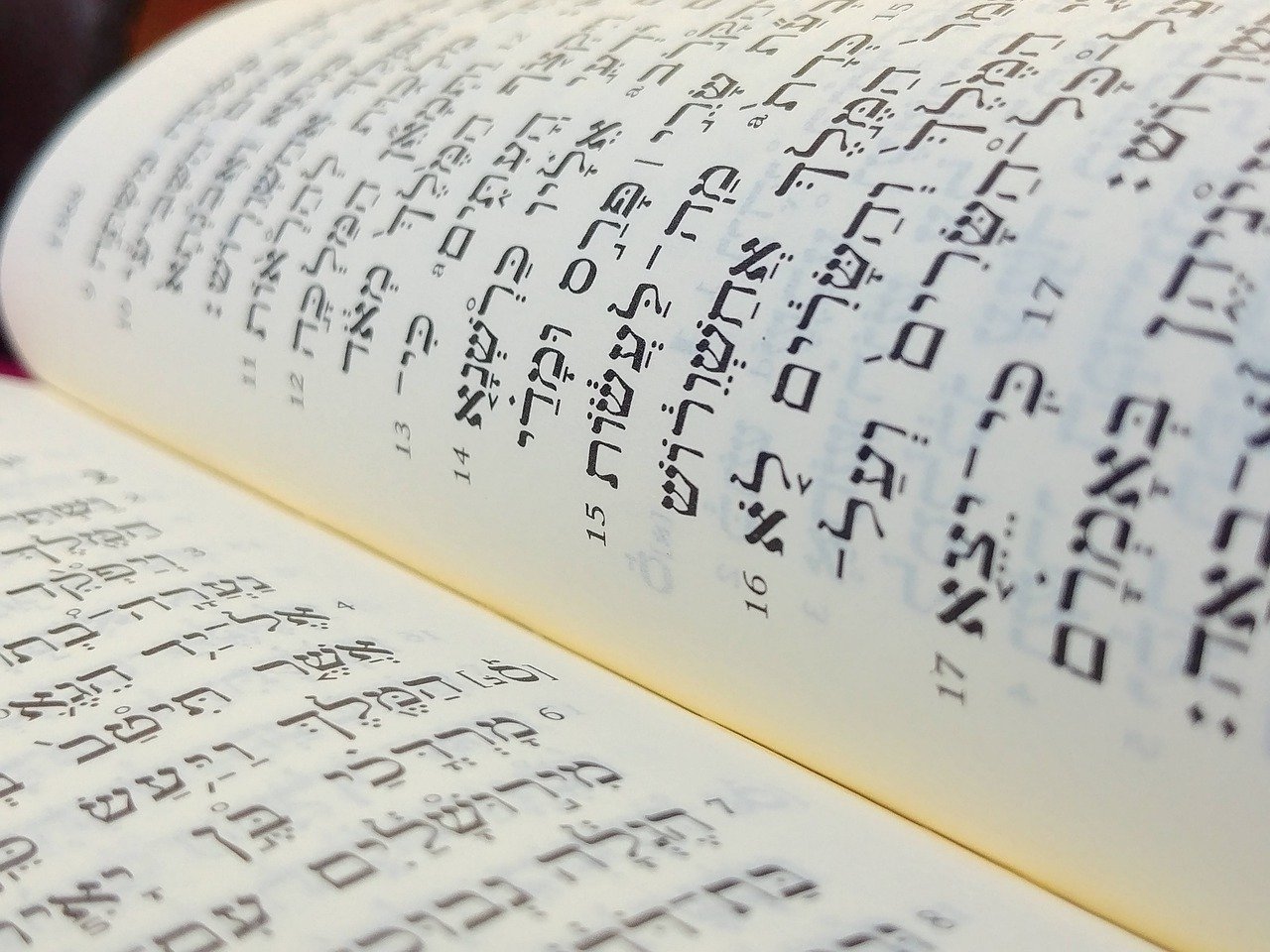 What is the Bible? 

Christians believe The Bible is the word of God. 

The Bible however is not just one book, but an entire library, with stories, songs, poetry, letters and history.

The Bible has two sections - the Old Testament and the New Testament.
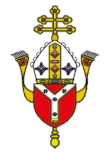 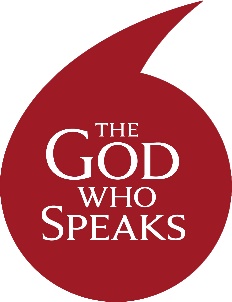 Context
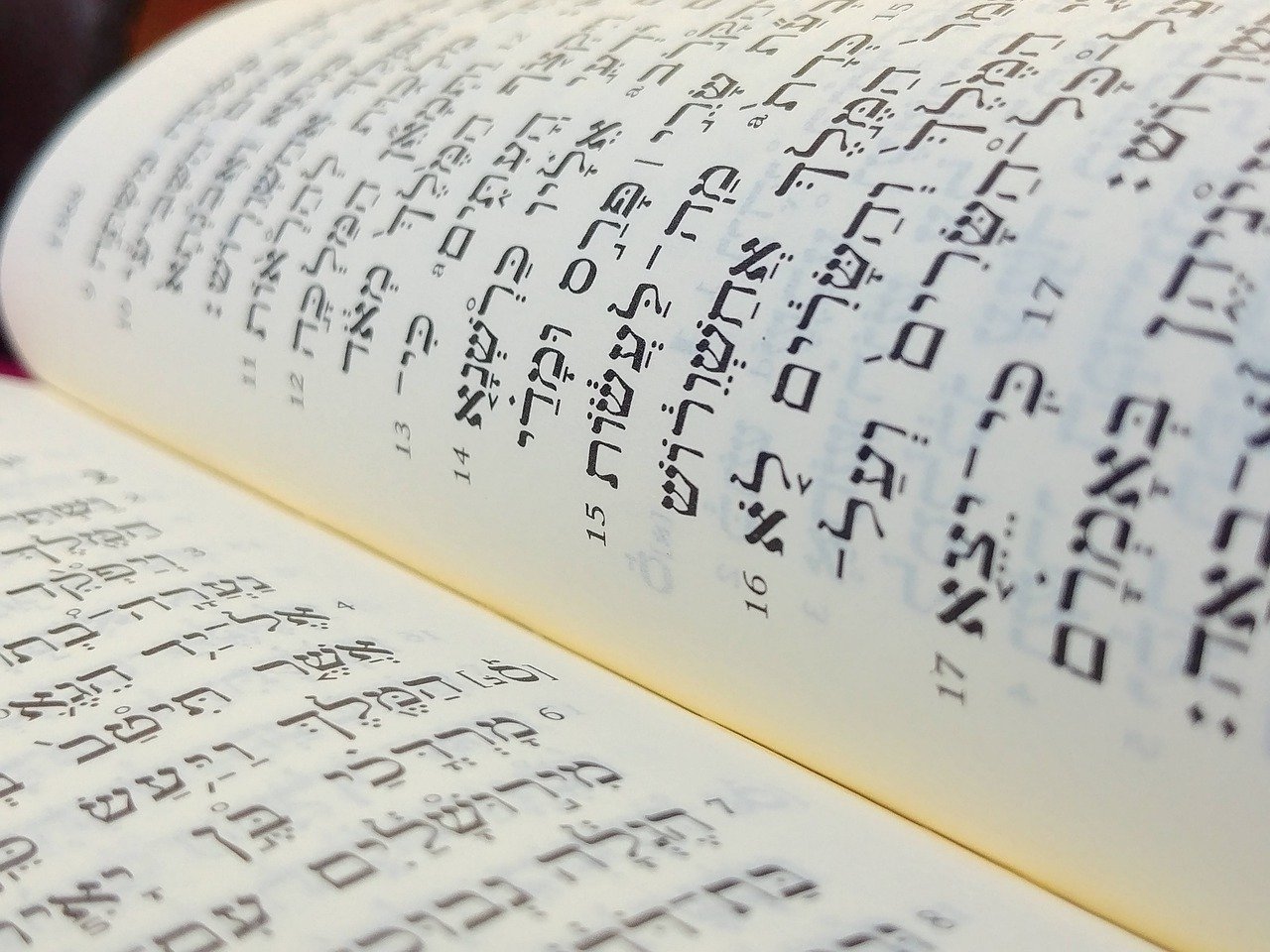 What is the Bible? 

The Old Testament is the original Hebrew Bible, the sacred scriptures of the Jewish faith, written at different times between about 1200 BC (Before Christ) and 165 BC. 
The New Testament books were written by Christians in the first century AD (Anno Domini) and it contains accounts of Jesus’ life, death and resurrection.
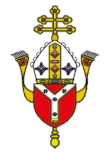 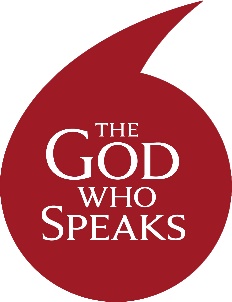 Context
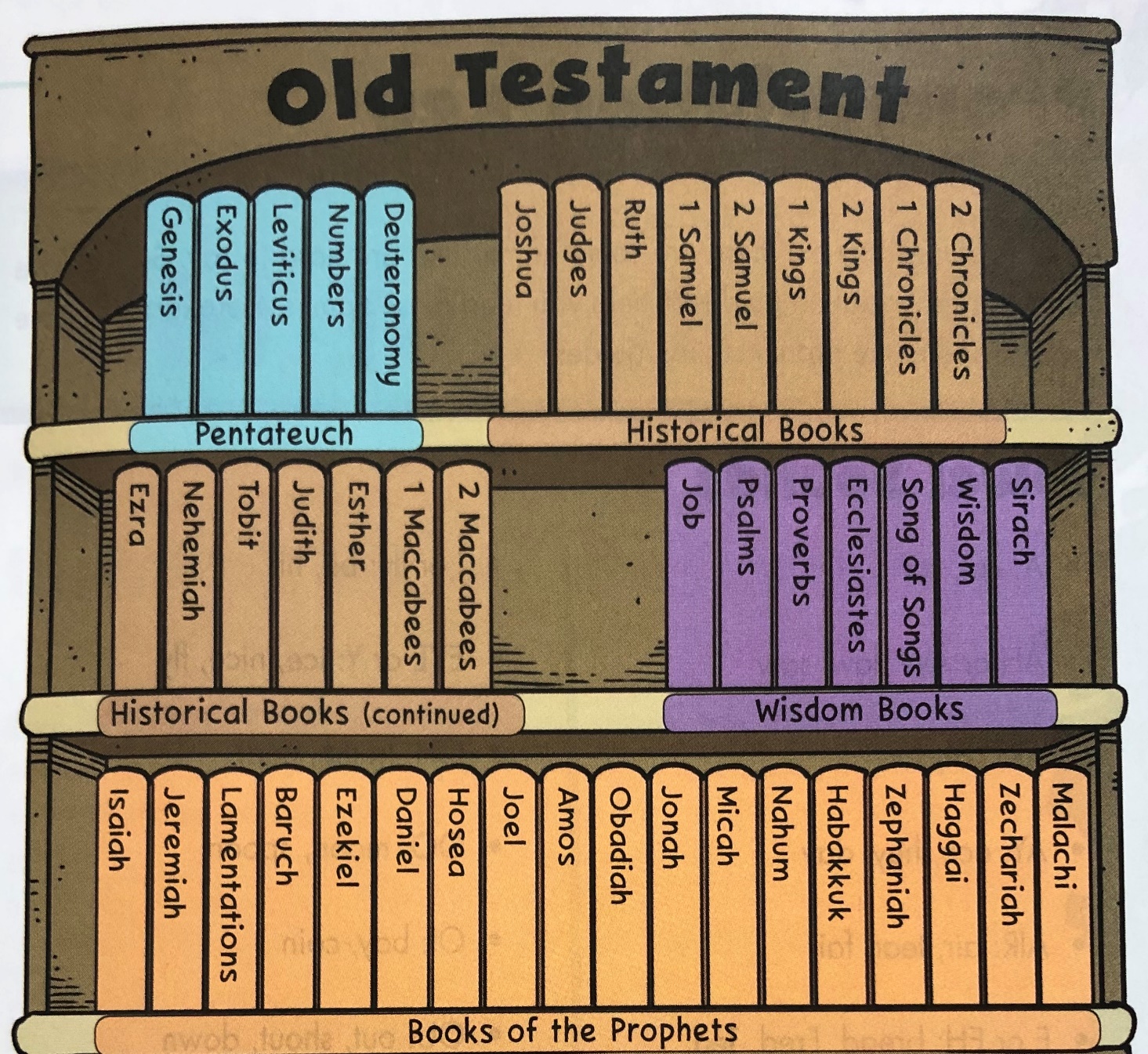 What is The Old Testament?

The Old Testament has 46 books and was written over a long period of time. 

It can be arranged into four sections:
The Pentateuch (Law)
The Historical Books
The Wisdom Books
The Prophets
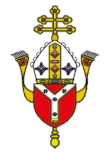 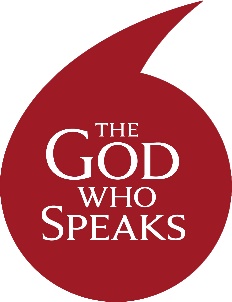 Context
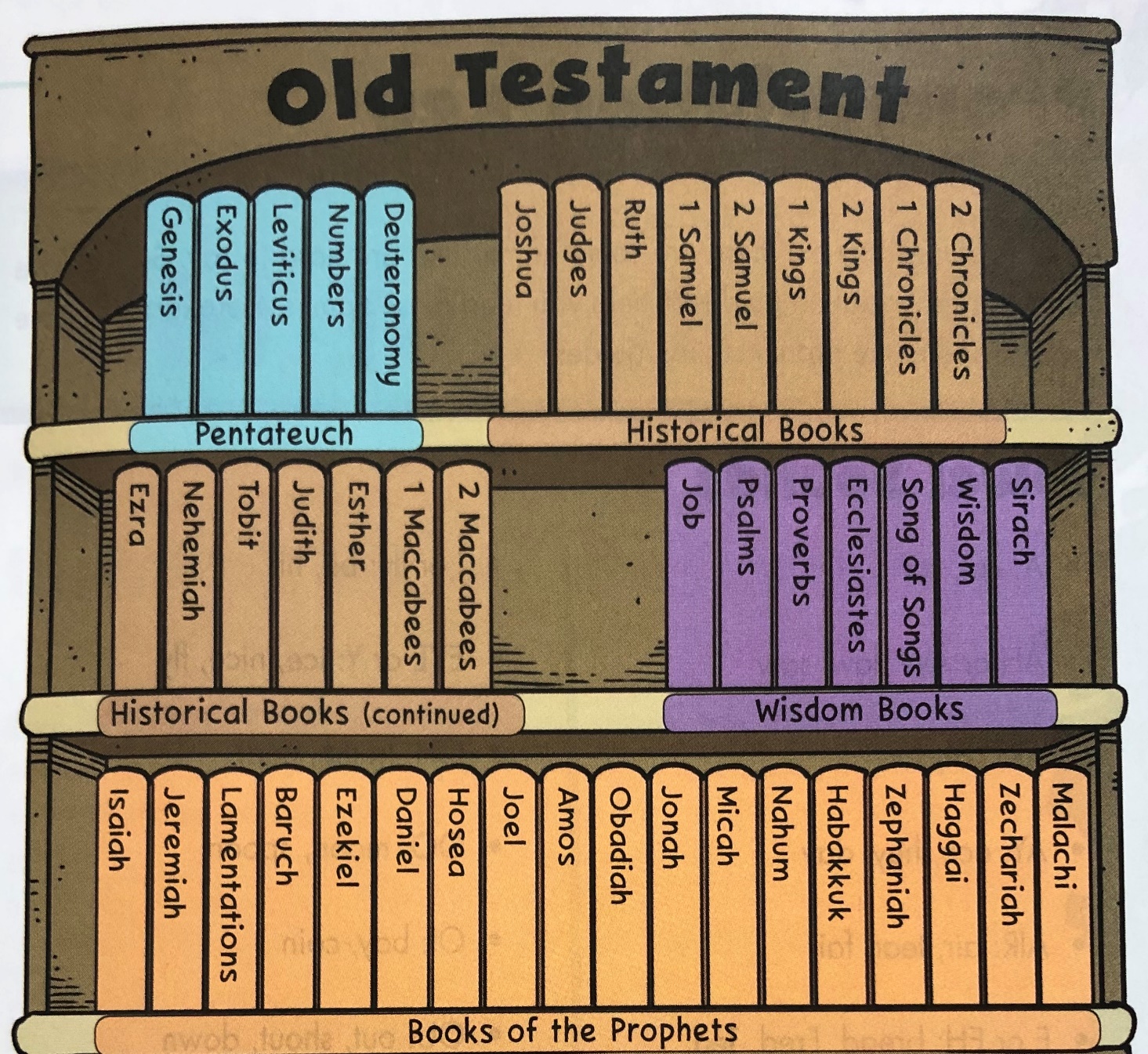 The Pentateuch (5 Books) 

The first five books, Genesis to Deuteronomy, are not ‘law books' in a modern sense: Genesis is a book of stories, with nothing remotely like rules and regulations, and though the other four do contain community laws they also have many narratives. The Hebrew word for Law ('Torah') means 'guidance' or 'instruction', and that could include stories offering everyday examples of how people were meant to live as well as legal requirements. These books were later called the 'Pentateuch', and tradition written by Moses.
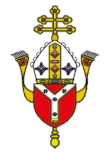 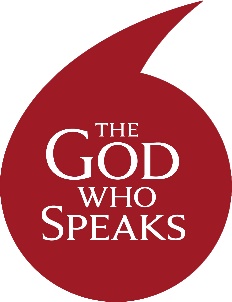 Context
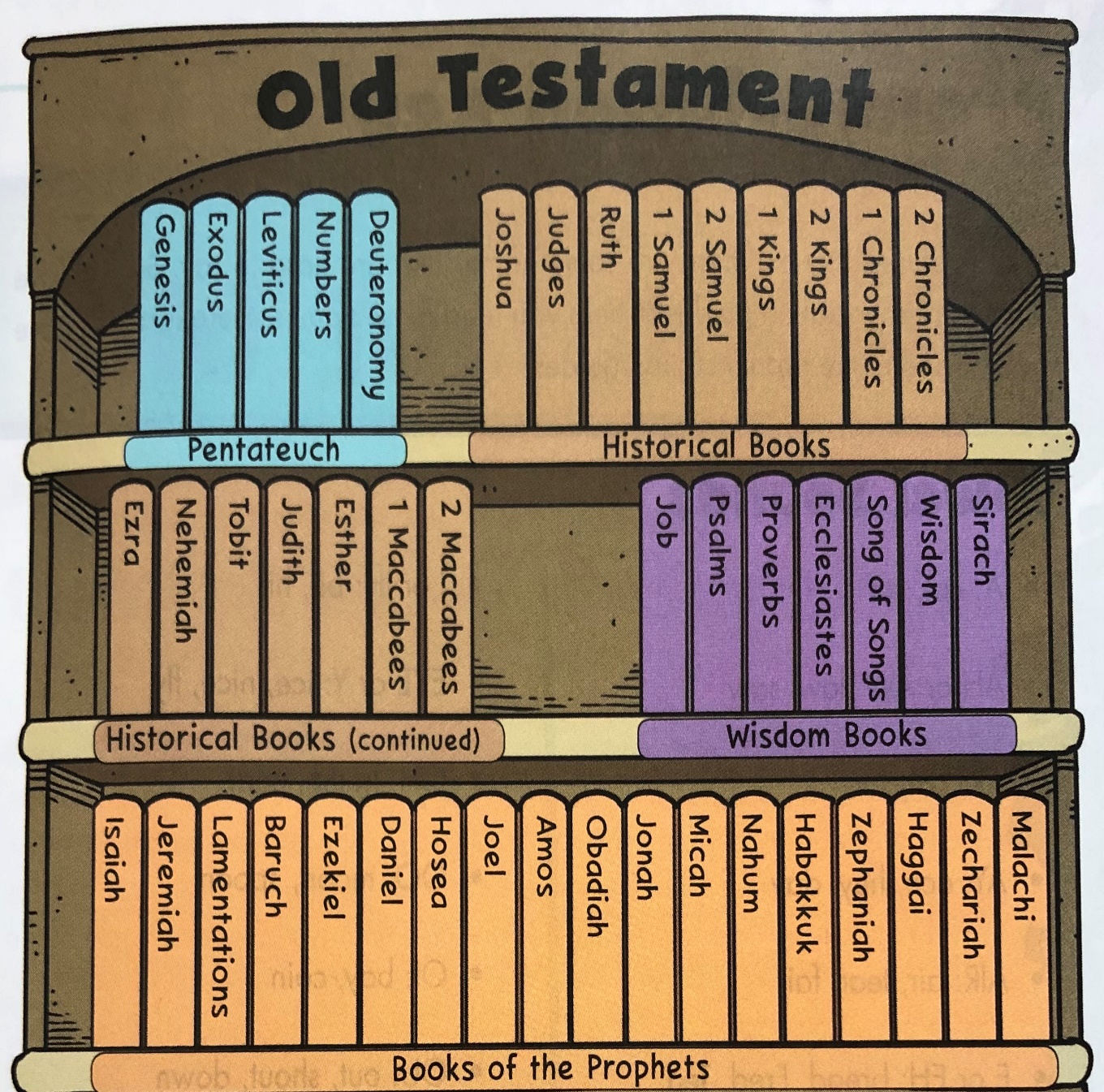 2. Historical Books

There are 16 ‘Historical Books’ and whilst they are history books, they not only record information, they try to interpret it.

These books try to help people understand the information in these books in relation to other events in the history of Israel, and of the wider world of their day.
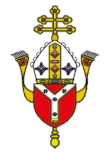 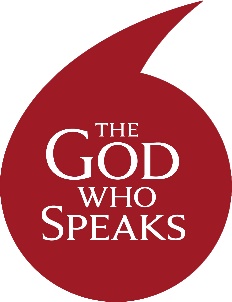 Context
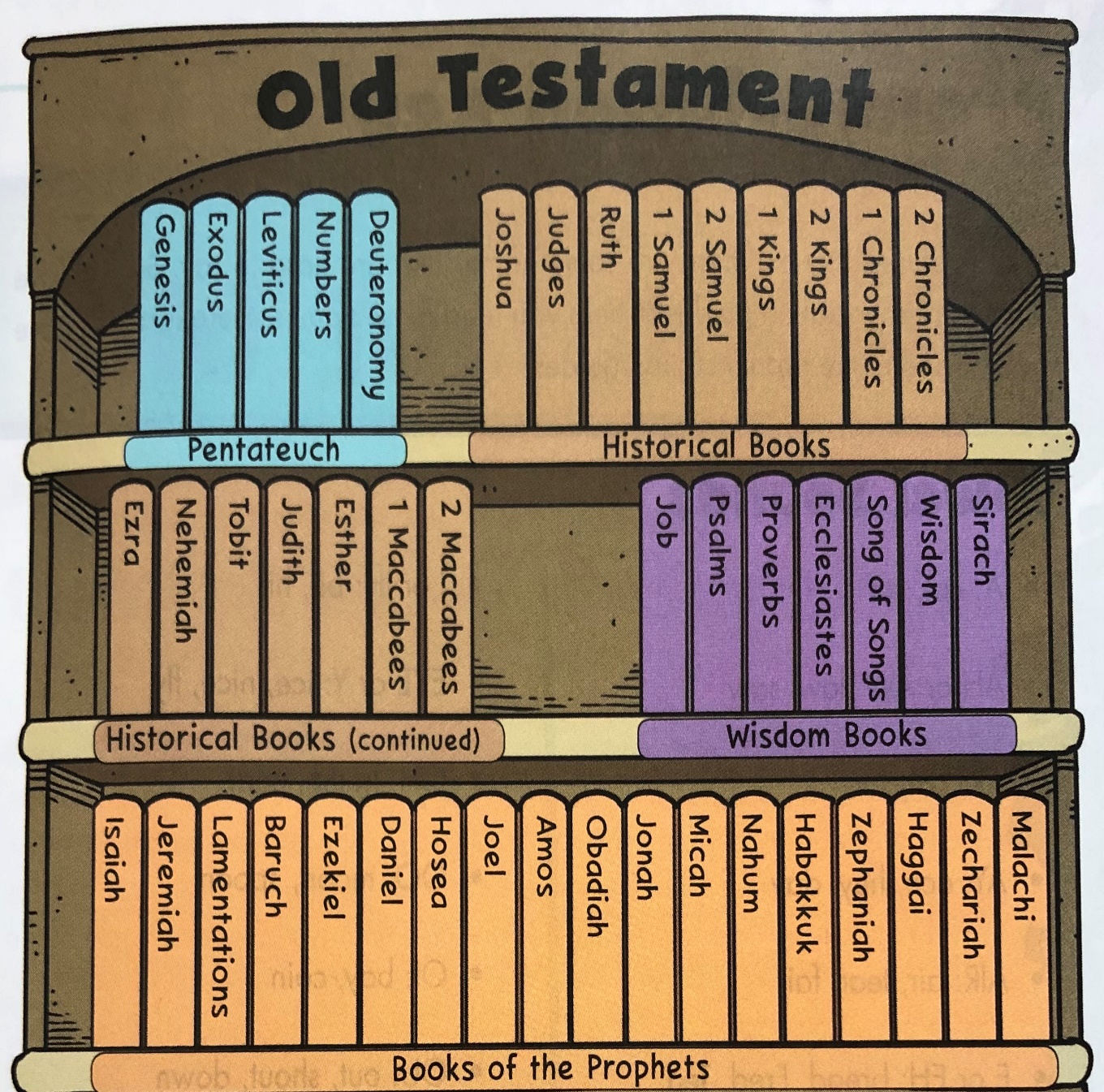 3. The Wisdom Books

There are 7 books of wisdom, and these include: 
Job (a drama that explores the nature of suffering)
Psalms (songs, prayers and liturgies for worship) 
Proverbs (sayings of wisdom)
Song of Songs (love poems)
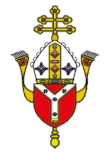 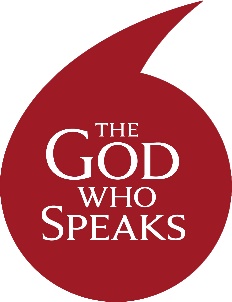 Context
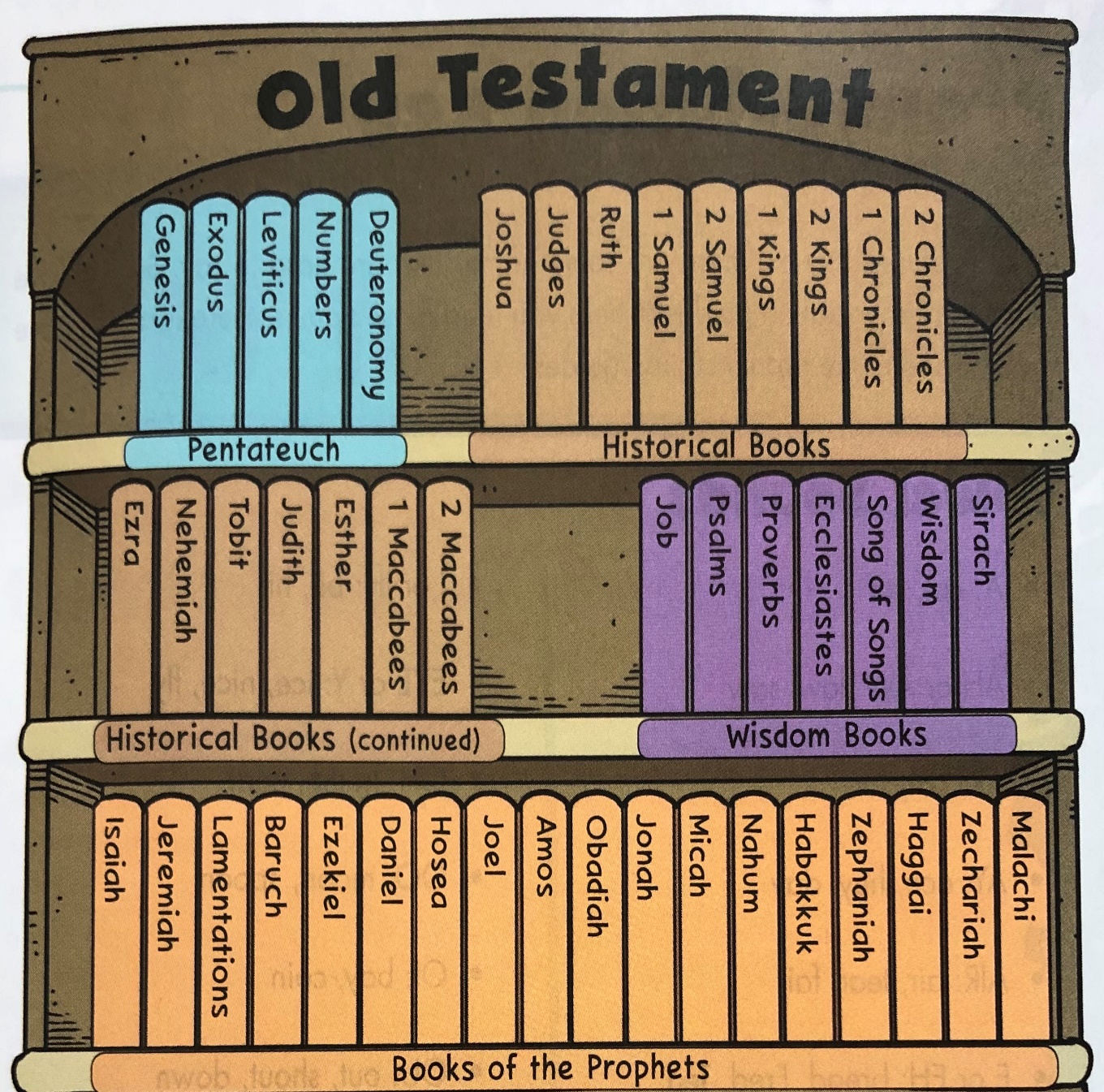 4. The Prophets

This is the largest section of The Old Testament with 18 books.

It contains stories of religious and political activists (prophets) who served as the spiritual conscience of the nation throughout its history, reminding people of the values and practices that would reflect the character of God.
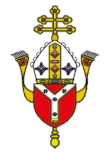 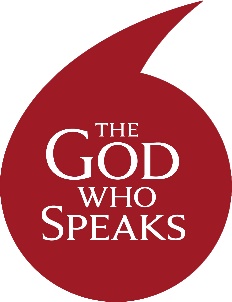 Context
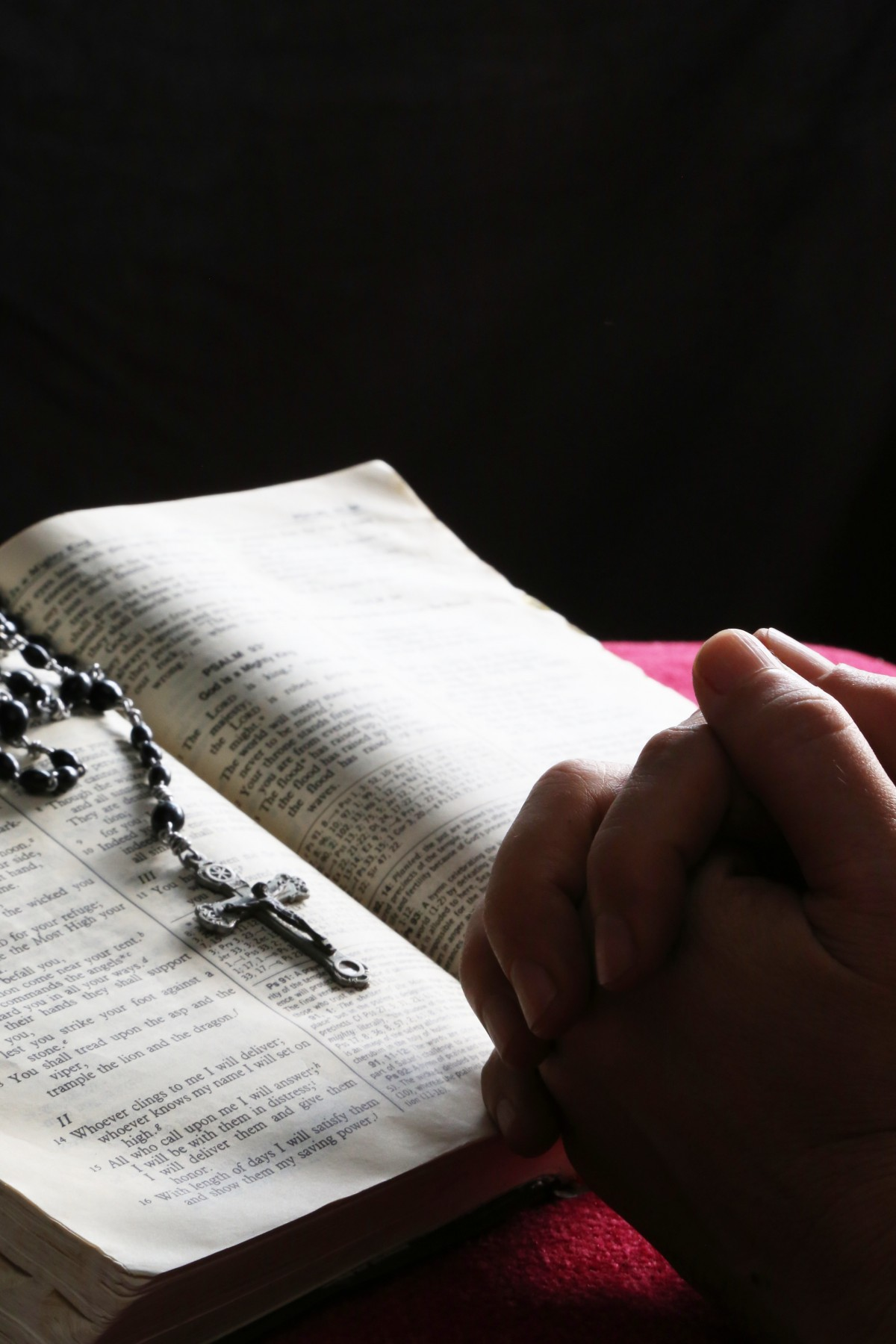 Lord, 
Give us wisdom as we prepare to read your word, 
clarity for when we read, and understanding whilst we reflect on their meaning.
May your words change our actions and draw us closer to you. 
Amen
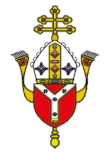 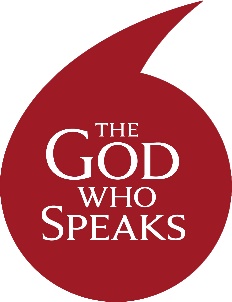 Gather
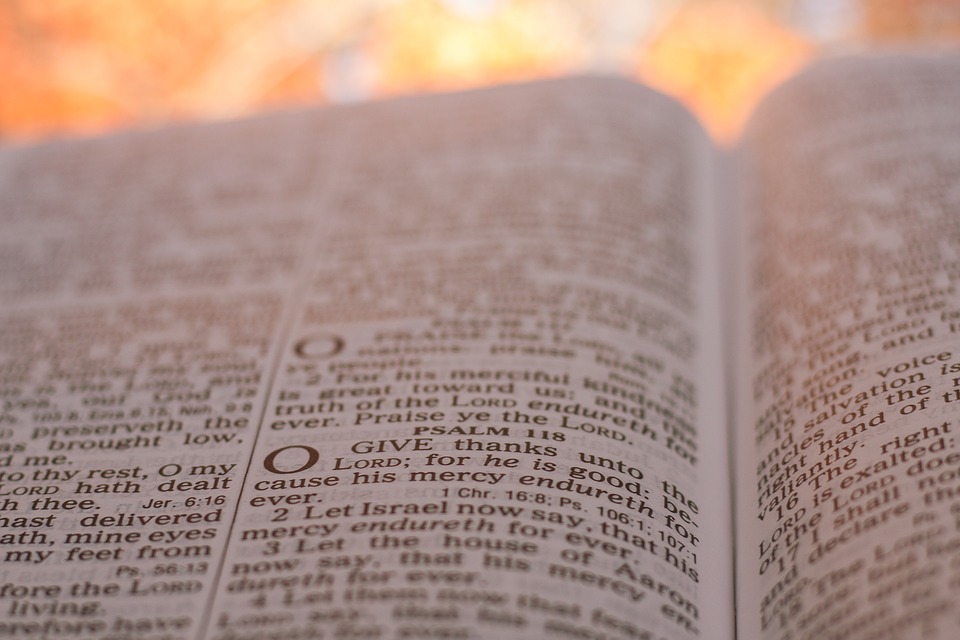 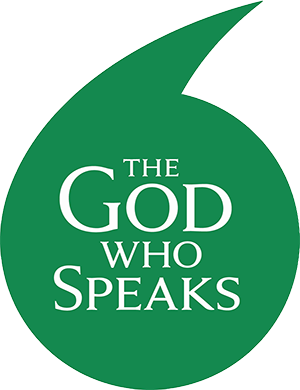 Job 7: 1-4, 6-7
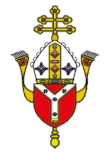 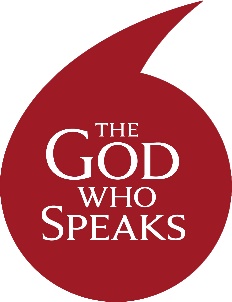 This Week’s Reading
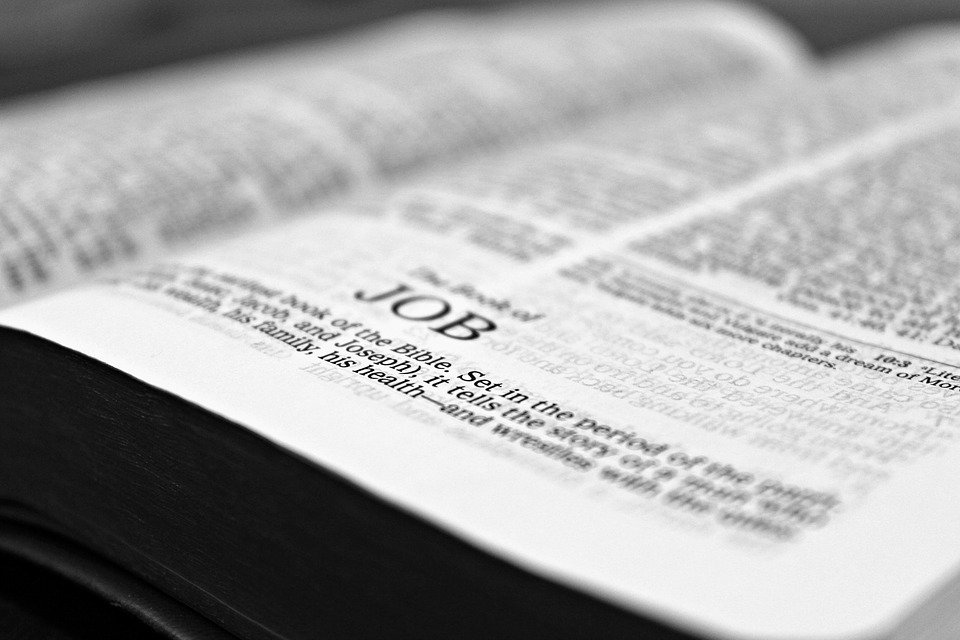 The Book of Job is often counted among the masterpieces of world literature!
It is found in the third section of the Old Testament - Wisdom Books and is named after its central character – Job. 

Job attempts to understand the sufferings that surround him and why God permits evil to exist in the world.

It is the first poetic book in the Old Testament and scholars are generally agreed that it was written between the 7th and 4th centuries BC.
The Book of Job
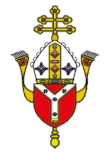 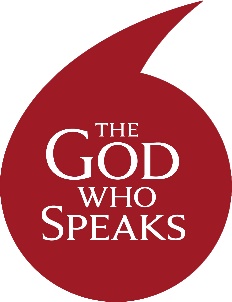 The Book of Job
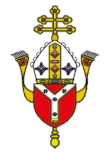 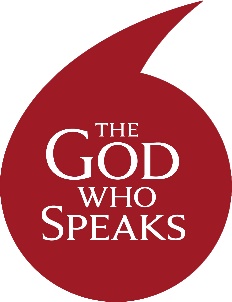 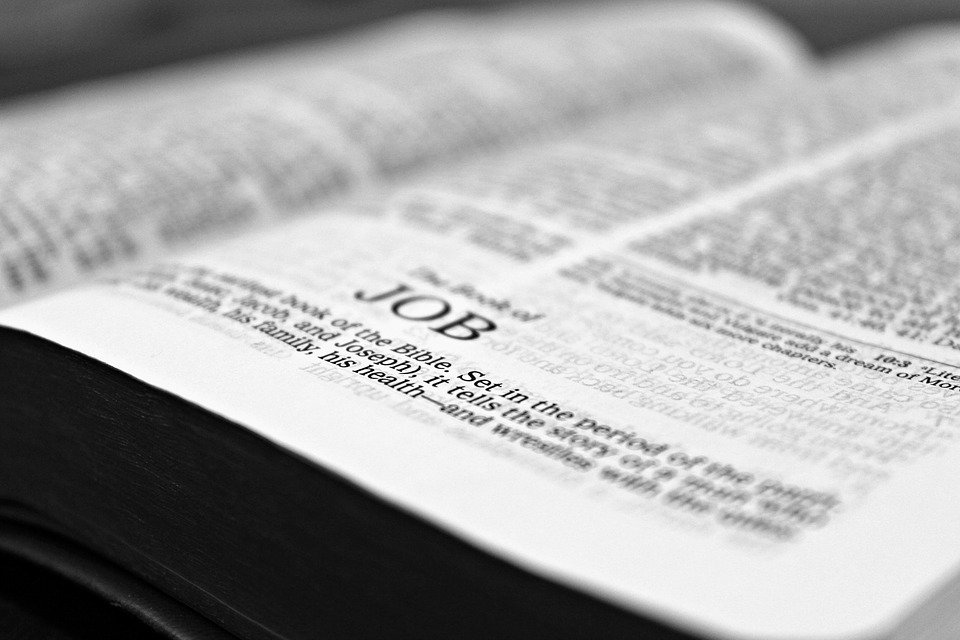 Restless I fret till twilight fails.

“Do not mortals have hard service on earth?    Are not their days like those of hired labourers?Like a slave longing for the evening shadows, or a hired labourer waiting to be paid, so I have been allotted months of futility, and nights of misery have been assigned to me.When I lie down I think, ‘How long before I get up?’
Listen: Job 7 1-4; 6-7
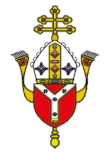 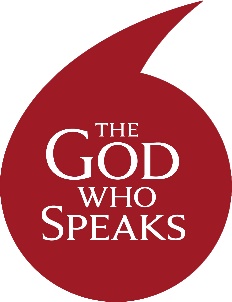 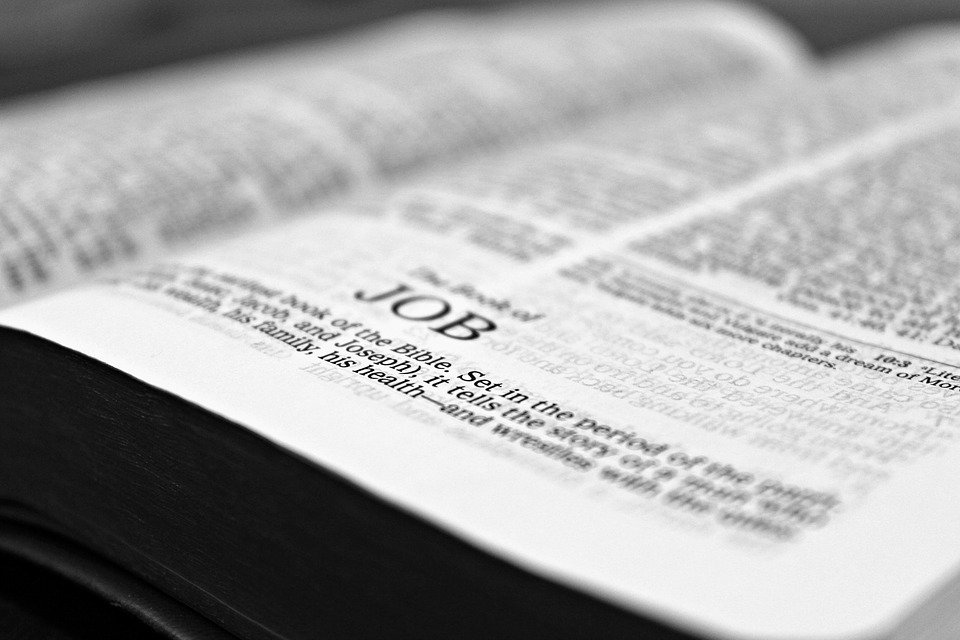 The night drags on, and I toss and turn until dawn.
“My days are swifter than a weaver’s shuttle, and they come to an end without hope.Remember, O God, that my life is but a breath; my eyes will never see happiness again.
Listen: Job 7 1-4; 6-7
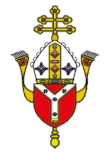 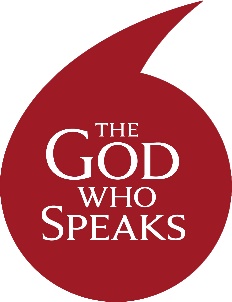 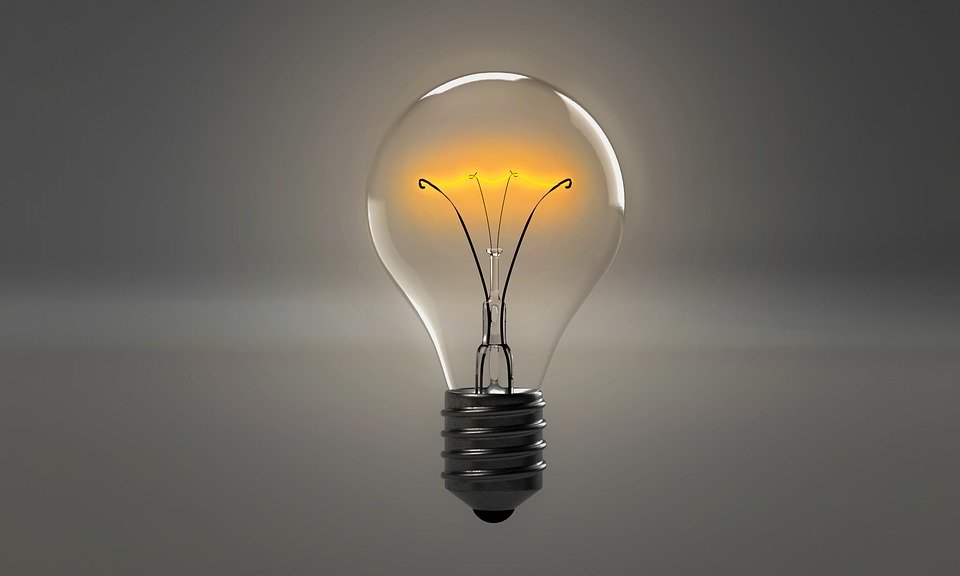 What do you think Job means when he says ‘mortals have hard service’ ?
How is this more true than ever in the current situation?
How does this reading from Job make you feel? 
What can you do ‘today’ to help someone who may be feeling that their life is ‘hard service’ at the moment?
Reflect
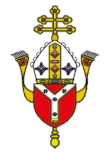 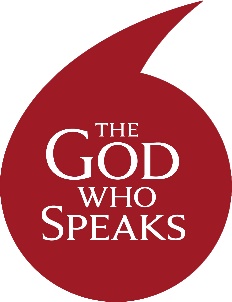 Let us pray
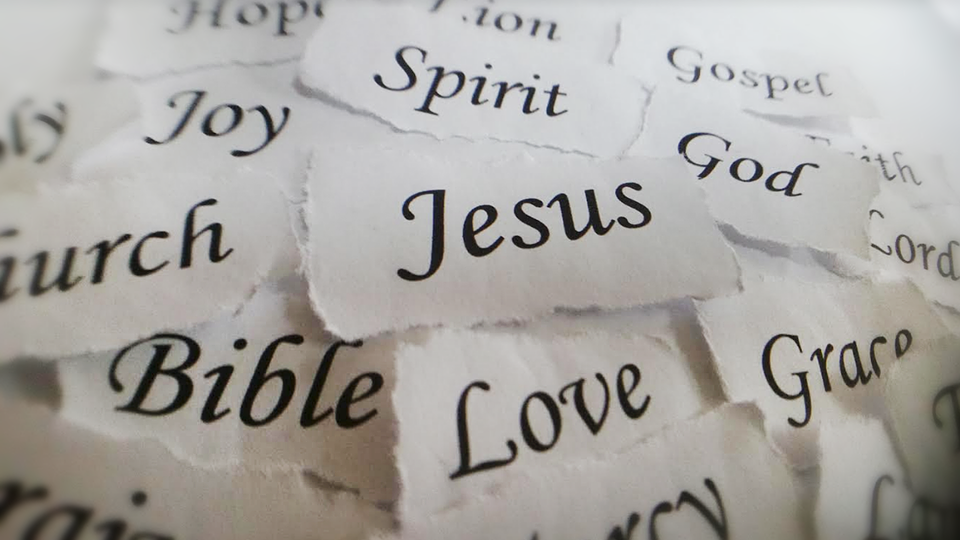 Almighty and all-merciful God,
lover of the human race, healer of all our wounds,
in whom there is no shadow of death,
save us in this time of difficulty;
grant wisdom and courage to our leaders;
watch over all medical people
as they tend the sick and look after those in most need;
stir in us a sense of solidarity beyond all isolation;
if our doors are closed, let our hearts be open.
By the power of your love destroy the virus of fear,
that hope may never die
and the light of hope, the triumph of life,
may shine upon us and the whole world.
Amen.
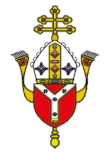 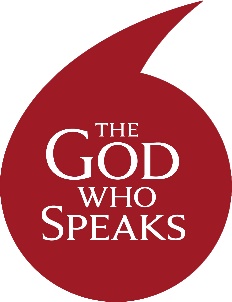 In the book of Job, the main character attempts to understand the sufferings that surround him.

How can you be a ‘light in the darkness’ for anyone who is struggling at the present time?

What story from the New Testament could you use as an example of hope at this time?

What could you do today to be a sign of hope for others?
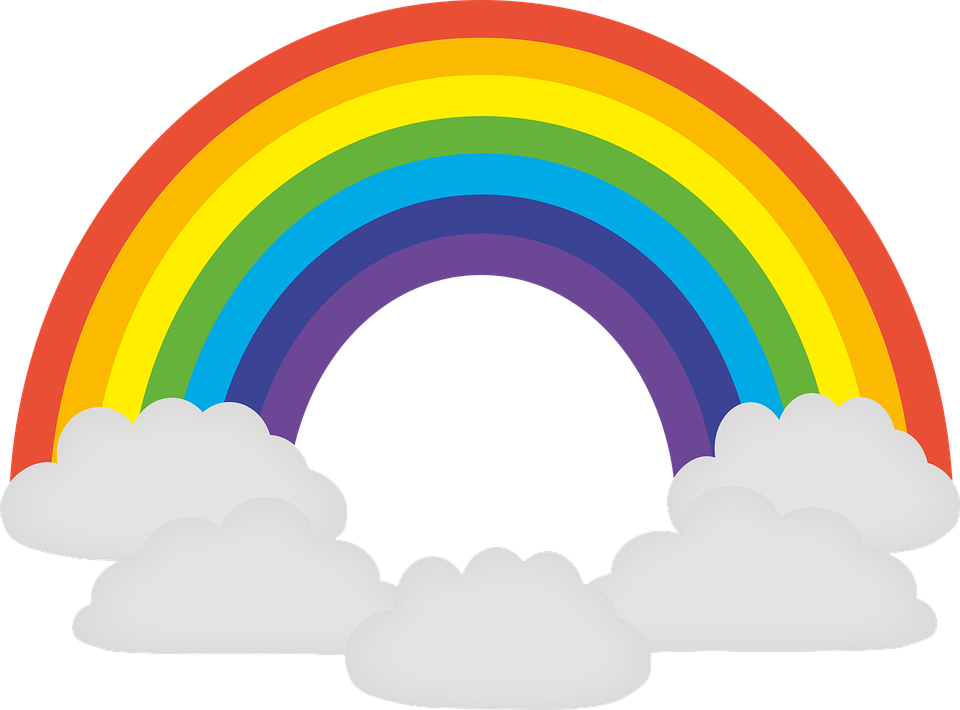 Mission
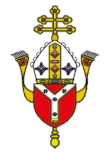 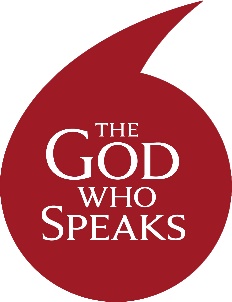 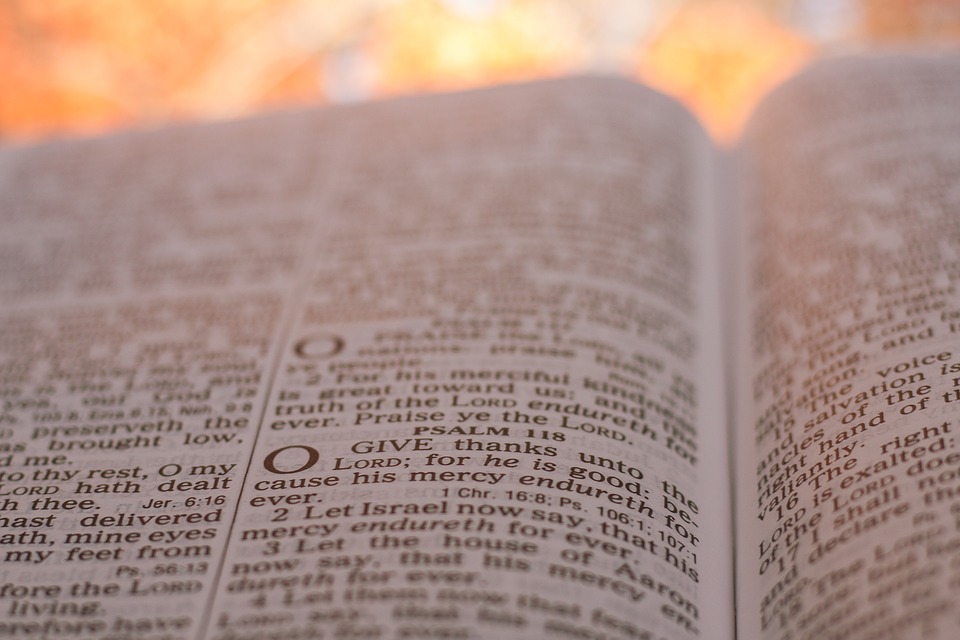 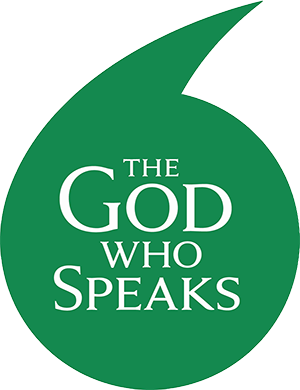 Next Week’s Reading: Leviticus 13:1-2, 44-46
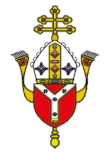 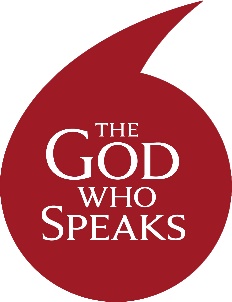 Have A Great Week!